Управление образования администрации ЗАТО г. Североморск
Муниципальное образовательное учреждение дополнительного образования детей
Североморский Дом творчества детей и юношества
"Радужные  паруса"
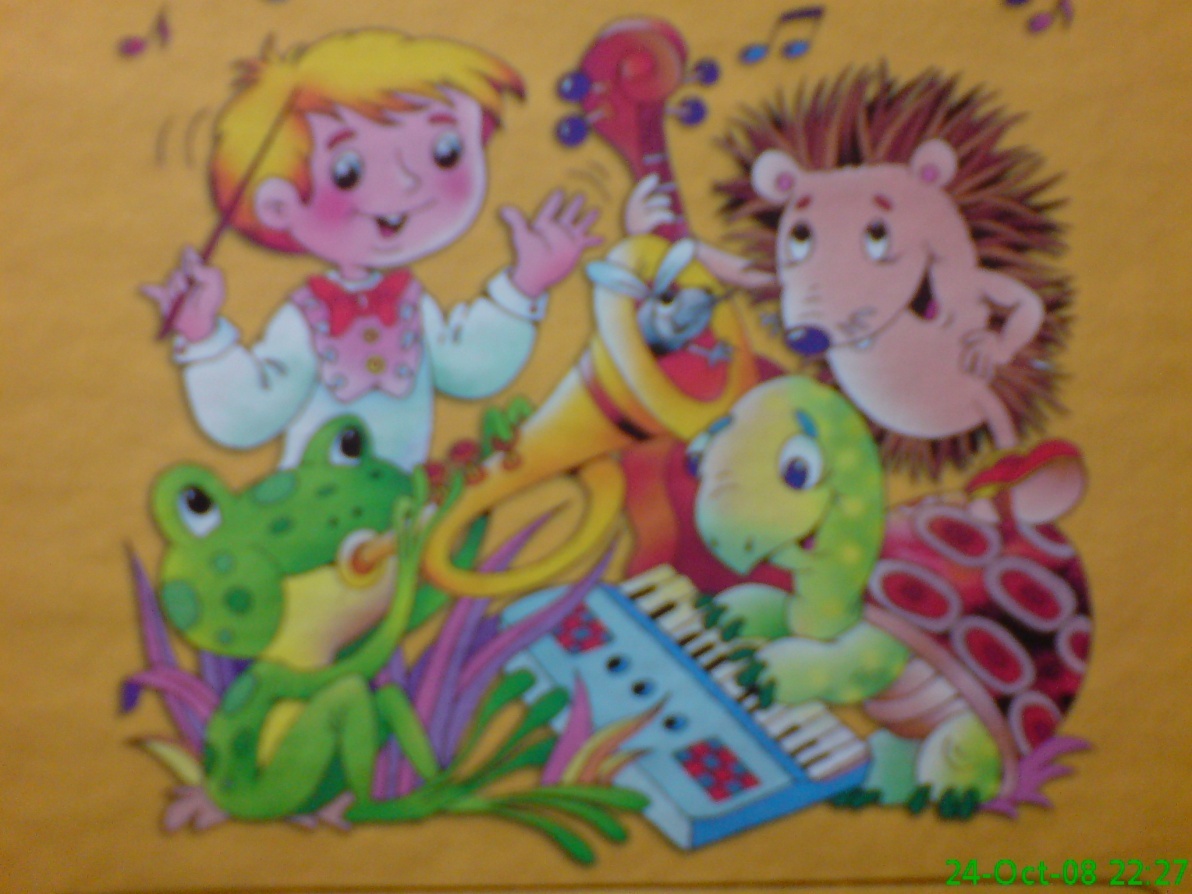 Открытый урок 
педагога дополнительного образования 
I квалификационной категории,
руководителя хоровой студии «Радуга»

К А Р Т А М Ы Ш Е В О Й 
Е К А Т Е Р И Н Ы    
В Я Ч Е С Л А В О В Н Ы
1
Музыкальное приветствие
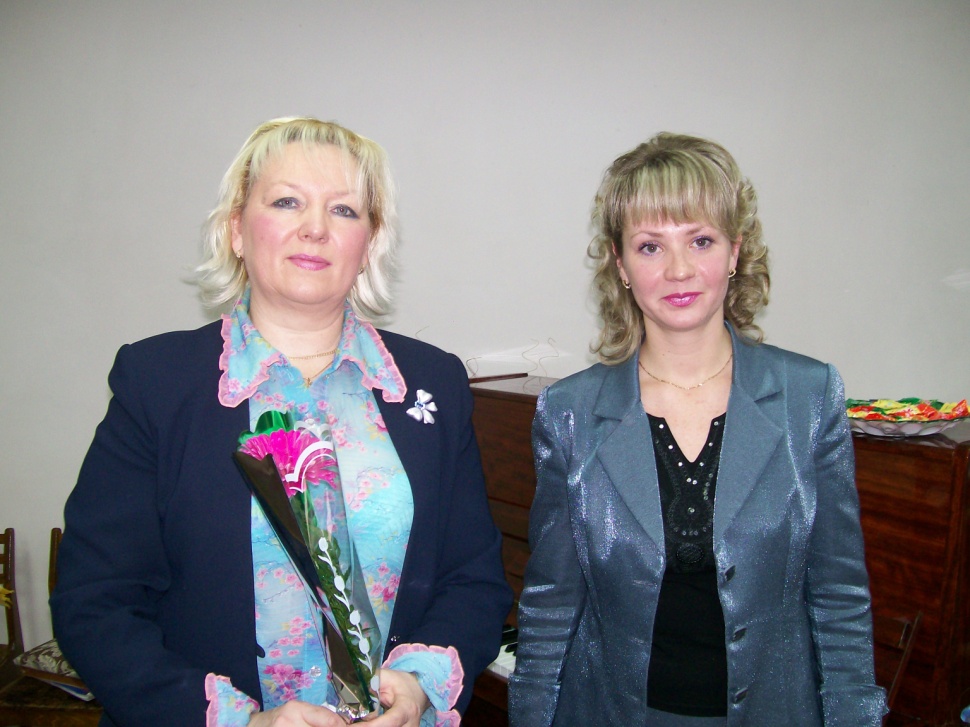 Здравствуйте,
здравствуйте,
здравствуйте!
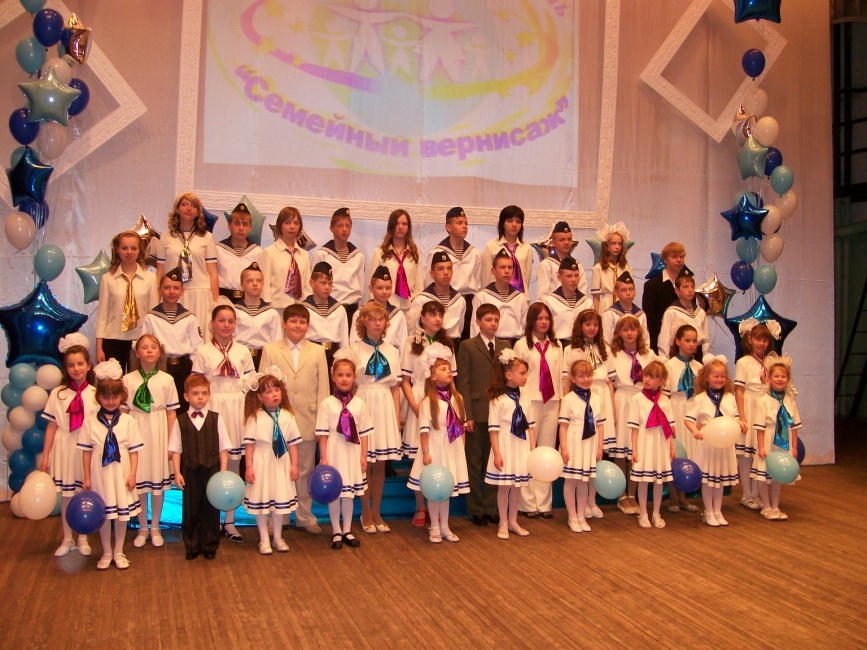 Мы рады
приветствовать
Вас!
2
Карта  Музыкального  мира
Высокий
Длинные
Средний
Продолжительность
Регистр
Низкий
Звуки
Короткие
Быстро
Громкость
Темп
Средне
Тихо
Громко
Медленно
3
В царстве звуков постоянно 
чудеса случаются - 
Здесь в музыку прекрасную 
все звуки превращаются
4
Бременские музыканты
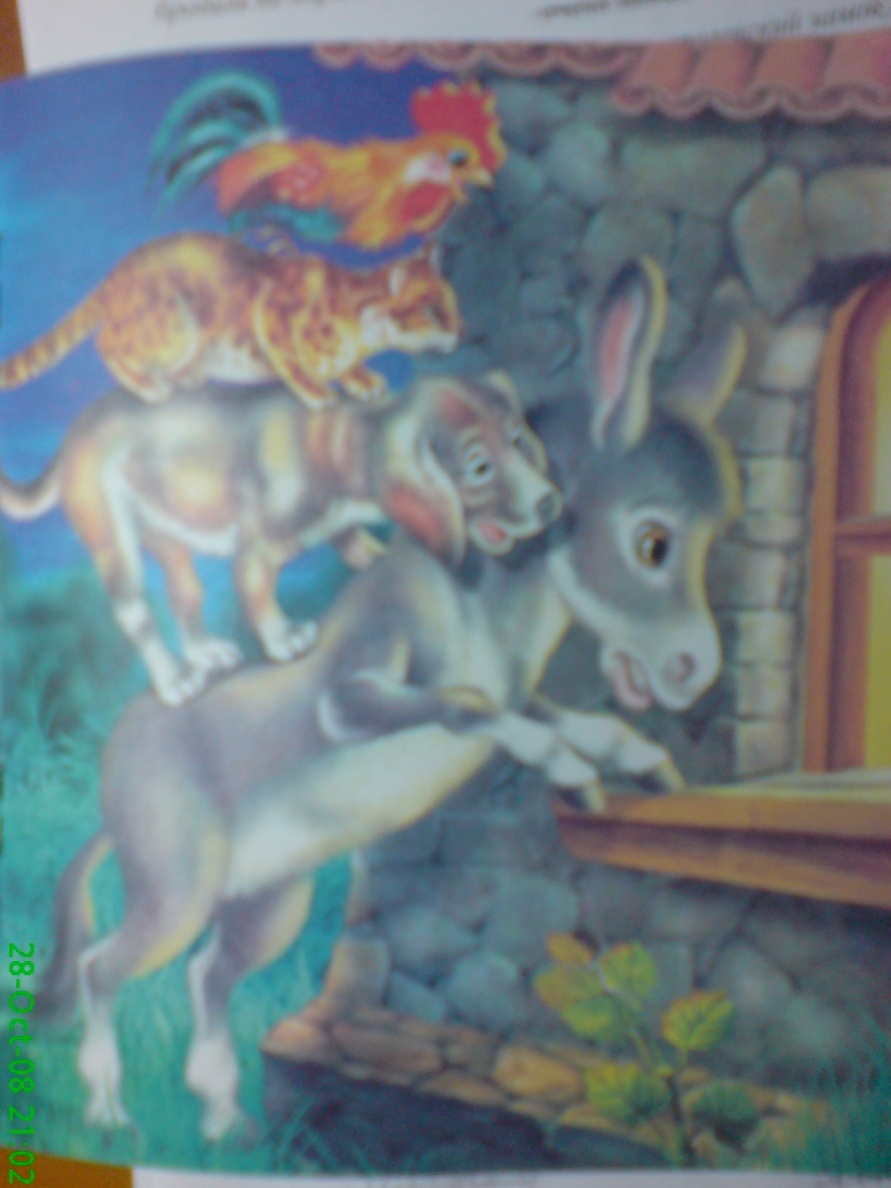 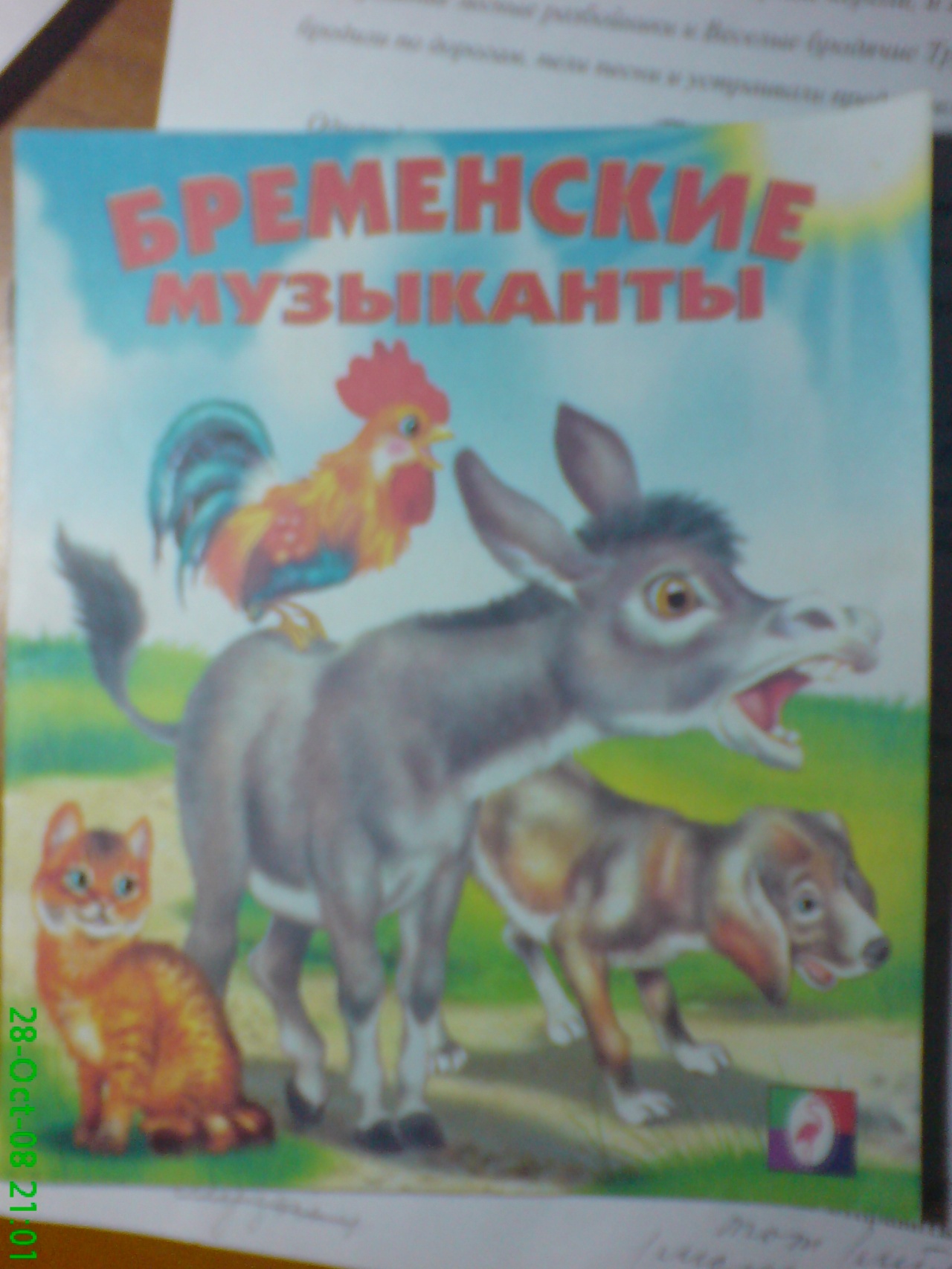 5
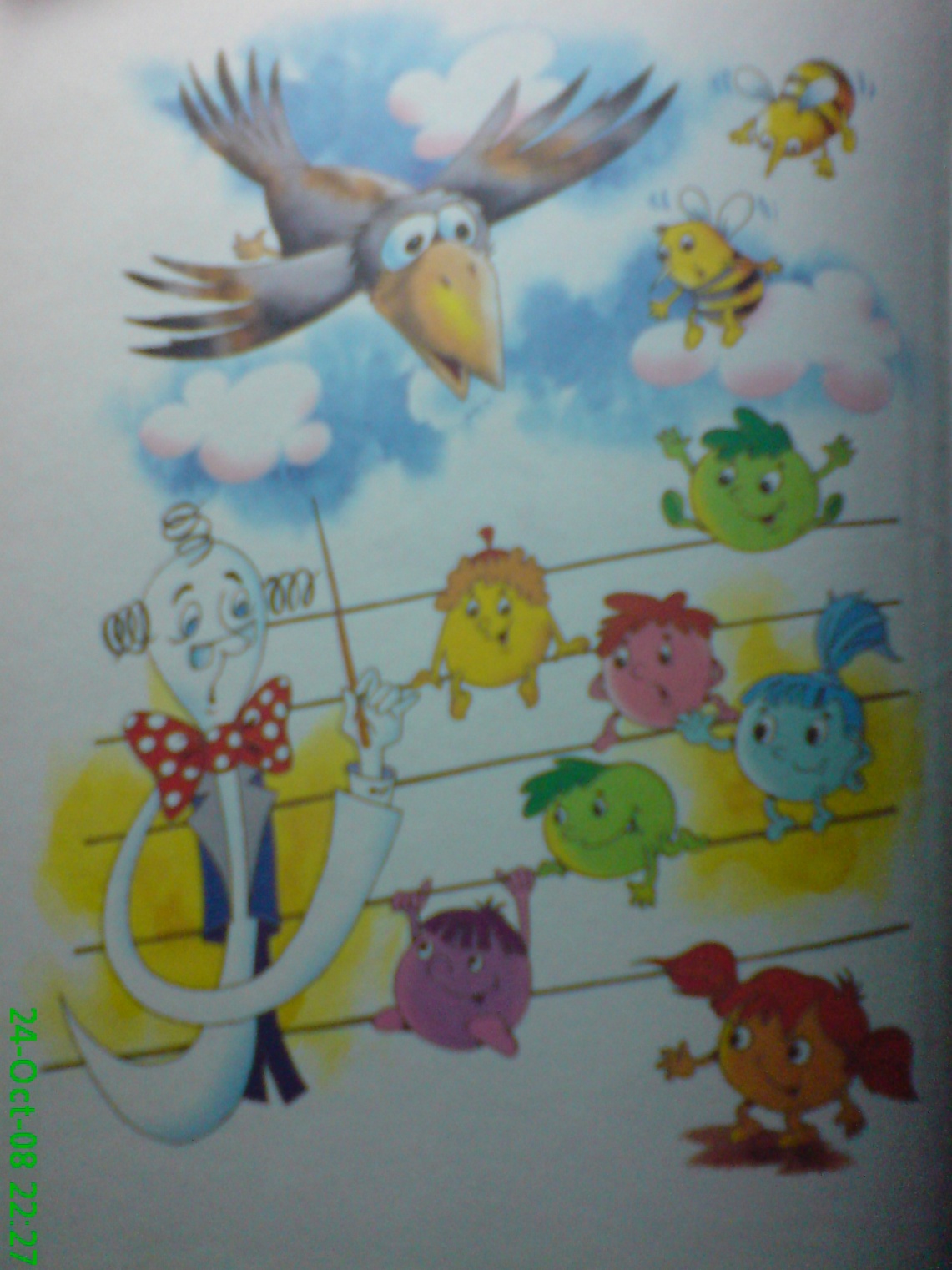 Добро пожаловать в 
школу Скрипичного 
ключа
6
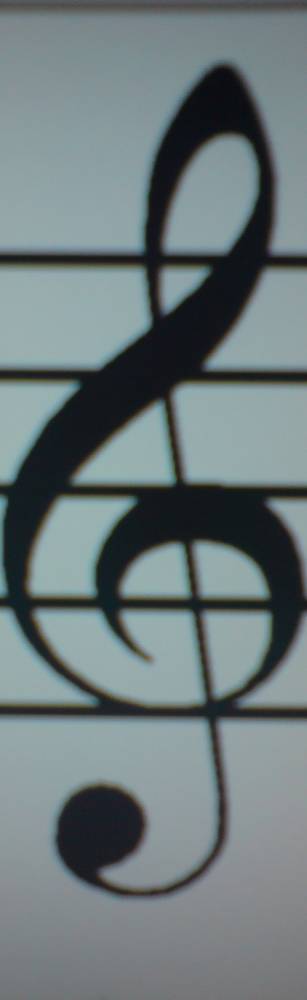 7
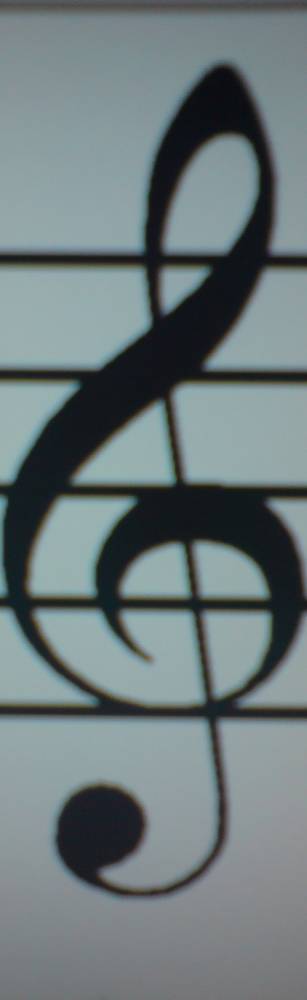 8
До
Ре
Ми
Фа
Соль
Ля
Си
До
ЗВУКОРЯД
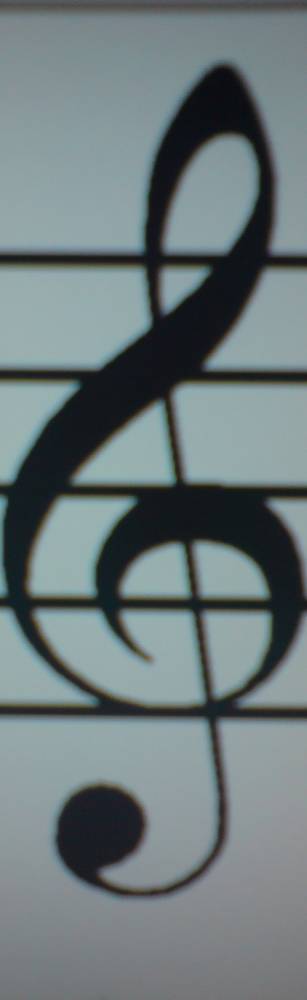 9
До
Ре
Ми
Фа
Соль
Ля
Си
До
ЗВУКОРЯД
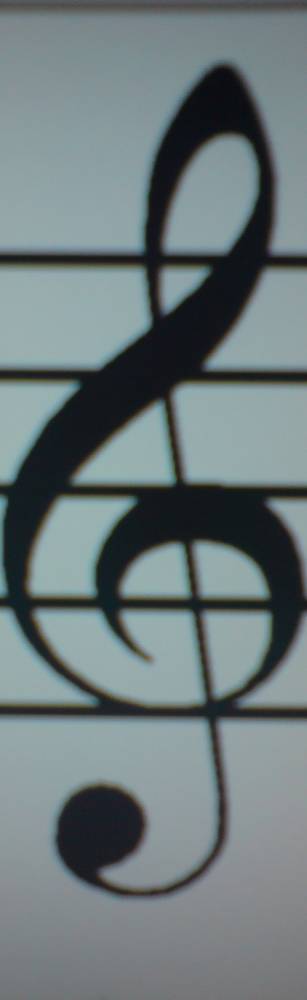 10
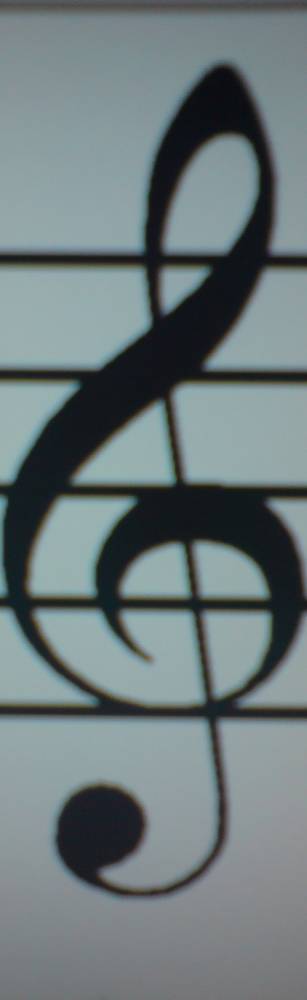 До
Ре
Соль
Ля
Си
Ми
Фа
11
1 куплет
Чтоб выучиться пению, 
Имеем мы терпение, 
И чтоб урок не зря у нас прошел. 
Должны мы быть старательны, 
Послушны и внимательны, 
И выучить все ноты хорошо.
2 куплет
Возьмем свои тетрадки мы 
И ноты по порядку 
Мы запишем, чтобы каждый помнить мог.
Должны  мы быть старательны, 
Послушны и внимательны 
И дома каждый день учить урок.
12
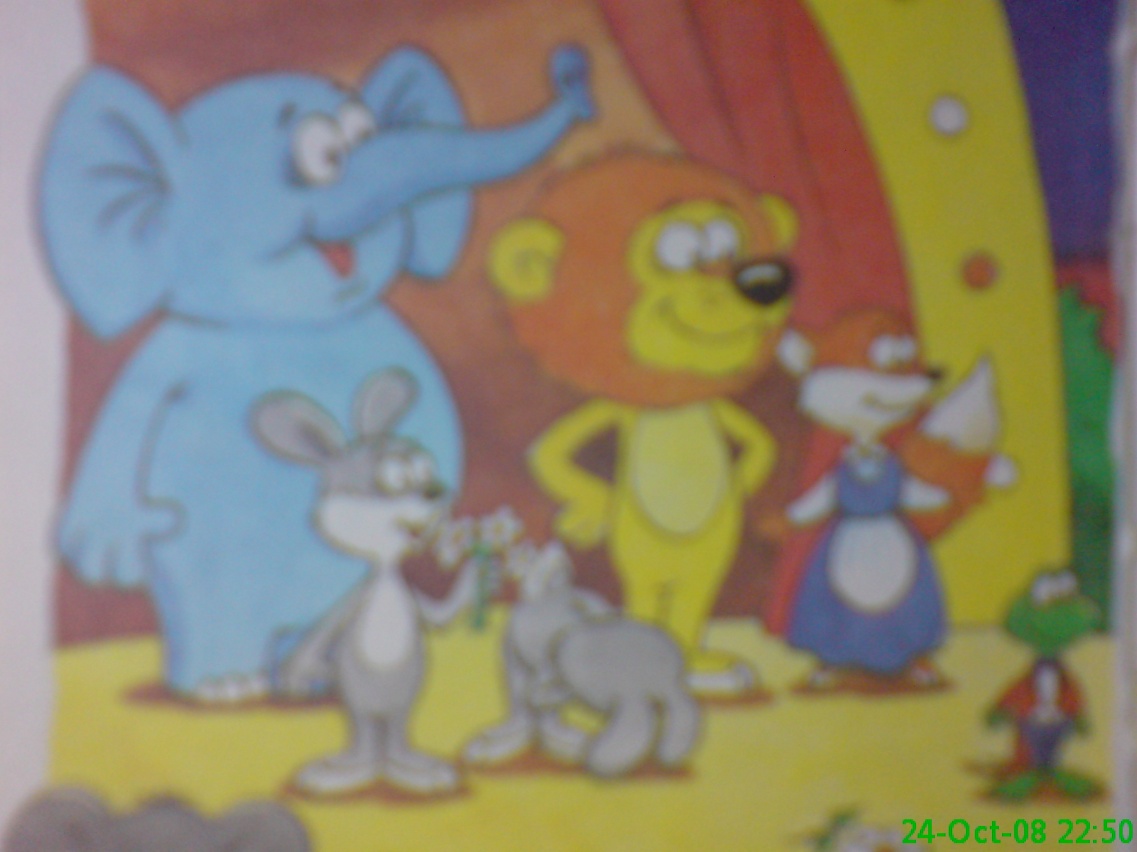 Браво! Браво!
Музыкантам 
нашим славным...
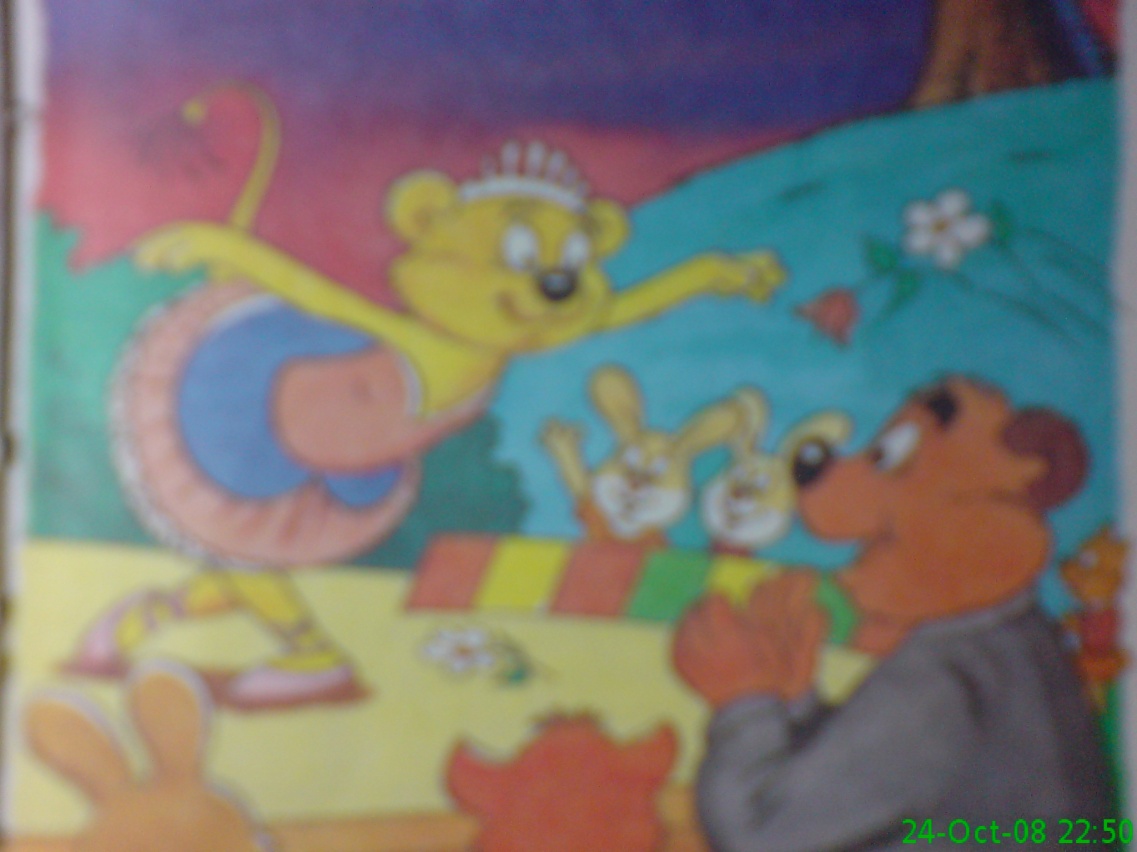 13
Волшебное искусство
делает добрей сердца!
Из царства звуков светлого, 
где чудеса случаются - 
Мы с радостными песнями 
обратно возвращаемся
15